AULA 07
Curso Básico e Intermediário para Planilhas Eletrônicas
CONTEÚDO DA AULA
PROCV; 
  
PROCH;

ÍNDICE;

CORRESP;

LIN;

COL.
06/05/2024
EXEMPLO 7.1
EXEMPLO 7.1
A tabela do Exemplo 6.1 contém os registros de notas e frequência dos alunos de uma disciplina. O estudante será aprovado se possuir uma nota maior ou igual a 6,0 e ter uma frequência igual ou maior que 75%. Se não cumprir as condições, o estudante será reprovado.
06/05/2024
EXEMPLO 7.1
Crie uma tabela que, dado o nome do estudante, os dados correspondentes à “P1”, “P2”, “Média Final” e “Situação”, apareçam automaticamente.

Proteja a planilha, de modo que só a célula de Nome Completo possa ser alterada.
06/05/2024
EXEMPLO 7.2
PROCV
EXEMPLO 7.2
Certa empresa trabalha com tubos ocos de espessuras e comprimentos variados para cada um dos seguintes materiais: aço (ST), aço inox (SS), alumínio (AL) e cobre (CO).
06/05/2024
EXEMPLO 7.2
Sabe-se que cada material possui um preço distinto, conforme a tabela a seguir:
06/05/2024
Dados de entrada: material, diâmetro externo do tubo, espessura e comprimento.
Dados de saída: volume e o preço do tubo.
Dica: considere que Di = De -2 * t

Em que: 
Di: diâmetro interno;
De: diâmetro externo;
t: espessura do tubo.
EXEMPLO 7.2
06/05/2024
EXEMPLO 7.2
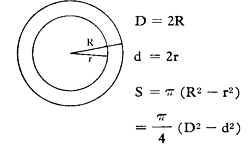 Volume do tubo e diâmetro interno já estão na planilha.
Preencha a célula do Preço Total, utilizando a função PROCV para obter o preço do material selecionado.
06/05/2024
EXEMPLO 7.3
Lista suspensa
PROCH
EXEMPLO 7.3
Preencha a célula de resumo de forma que selecionando um ano, apareçam as demais informações da tabela principal. 

Utilize lista suspensa.
06/05/2024
EXEMPLO 7.4
PROCH
LIN
EXEMPLO 7.4
A loja FashionStore deseja automatizar o processo de cálculo de faturamento mensal para diferentes produtos de vestuário e acessórios. Uma tabela exibe o preço de venda dos produtos ao longo dos meses, enquanto outra tabela mostra a quantidade vendida em cada mês.
Resolva, de modo que permita à FashionStore selecionar um produto e visualizar automaticamente o faturamento total para esse produto, calculado com base no preço de venda e na quantidade vendida nos meses indicados.
Garanta que, ao alterar o produto selecionado, o faturamento seja recalculado automaticamente para os meses correspondentes.
06/05/2024
EXEMPLO 7.5
ÍNDICE()
CORRESP().
EXEMPLO 7.5
Complete a tabela resumo de forma que, selecionando um tipo de nota (P1, P2...) e uma matéria, a tabela informe o dado correspondente. 



Combine as funções ÍNDICE() e CORRESP().
06/05/2024
PROBLEMA 7.1
PROBLEMA 7.1
O professor Oswaldo irá se aposentar esse ano e os alunos do PET farão um jantar de despedida para ele. Para isso, foi realizada uma pesquisa de preço de alimentos necessários em três mercados diferentes. Os  preços registrados estão indicados na tabela “Lista de compras”.
06/05/2024
PROBLEMA 7.1
Preencha a tabela “Melhores preços” indicando os melhores valores de preço e em qual supermercado eles se encontram. Após preencher a tabela, calcule o valor total da compra.

DICA:
Utilize a função PROCV() e coloque todos os preços classificados em ordem crescente.
06/05/2024
PROBLEMA 7.1
Suponha que os alunos do PET irão comprar todos os itens em somente um supermercado. Preencha a tabela “Compras” com o preço total da compra nos supermercados “A”, “B” e “C” referente à Tabela “Lista de compras”.

DICA:
Utilize a função SOMASE()
06/05/2024
Marcos Ribeiro
Curso Básico e Intermediário para Planilhas Eletrônicas